Fièvre boutonneuse méditerranéenne
FBM
DR CHARAOUI
RICKETTSIOSE
RICKETTSIA CONORII
INTRODUCTION
AGENT CAUSAL
RICKETTSIA CONORII
PETITE BACTERIE INTRACELLULAIRE STRICTE GRAM NEGATIF


                                                                                                  
RESERVOIR ET VECTEUR                                                                                                                                                                                                                                                           

TIQUE BRUNE  DU CHIEN 
RHIPICEPHALUS SANGUINEUS
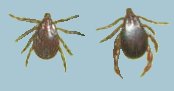 EPIDEMIOLOGIE
ENTOURAGE IMMEDIAT DES HUMAINS

POURTOUR MEDITERRANEEN

ENDEMO_EPIDEMIQUE

MALADIE SAISONNIERE MAI _OCTOBRE
MODALITES  EPIDEMIO
DUREE D’ATTACHEMENT  20 HEURES MIN
Les Rickettsies se multiplient  à leur point d’inoculation pour donner une escarre.

  tropisme pour les cellules endothéliales des petits vaisseaux sanguins

  vascularite, inflammation péri-vasculaire et  thrombose. 

 purpura ET atteintes viscérales  ,
PATHOGENIE
INCUBATION: UNE SEMAINE
DEBUT:  BRUTAL
                     FIEVRE;CEPHALEES;ASTHENIE
                      ALGIES DIFFUSES
CLINIQUE
RECHERCHER LA TACHE NOIRE
RECHERCHER LA TACHE NOIRE
PHASE D ETAT : TRIADE 3-5 jours

     FIEVRE+TACHE NOIRE+ERUPTION   

    SIGNES GENERAUX
               FIEVRE;ASTHENIE;HYPOTENSION
               AMAIGRISSEMENT +++
    SIGNES CUTANES
                ERUPTION MACULO_PAPULEUSE 
                PARFOIS EN RELIEF BOUTONNEUSE
                GENERALISEE
                NODULAIRE VOIRE BIGARREE
                PURPURA → GRAVITE
CLINIQUE
ERUPTION  FBM
ERUPTION FBM
SIGNES EXTRA CUTANES
        COMPLICATIONS→FORMES        MALIGNES  →TERRAIN
INSUFFISANCE RENALE
HEMORRAGIES DIGESTIVES
HPSPM
MENINGITE ;ENCEPHALITE  
MYOCARDITE
PNEUMOPATHIE ATYPIQUE
CLINIQUE
SOUS TRAITEMENT PRECOCE 
      GUERISON SANS SEQUELLES EN 8-10J
      
COMPLICATIONS 
    →RETARD AU DG ET AU TRAITEMENT 
    →TERRAIN IMMUNO-DEPRIME 
    → SUJET AGE
EVOLUTION
ELEMENTS  D’ORIENTATION

FIEVRE ERUPTIVE ESTIVALE 
ZONE D’ENDEMIE
 LA TACHE NOIRE

BIOLOGIE:       HYPERLEUCOCYTOSE PNN
                       VS++
                       TGO; TGP ET LDH ↑
DIAGNOSTIC
DIAGNOSTIC
ADULTE : DOXYCYCLINE 200 MG/JOUR
         DUREE 5-7 JOURS MAX DE 10 JOURS

SI ALLERGIE FLUOROQUINOLONE 5 JS
                                                                              
ENFANT ET FEMME ENCEINTE :
JOSAMYCINE 50MG/KG/J 8 JOURS
TRAITEMENT
EVITER LES PIQURES DE TIQUES
RETIRER LA TIQUE RAPIDEMENT SI PIQURE
PAS DE VACCIN
PROPYHYLAXIE